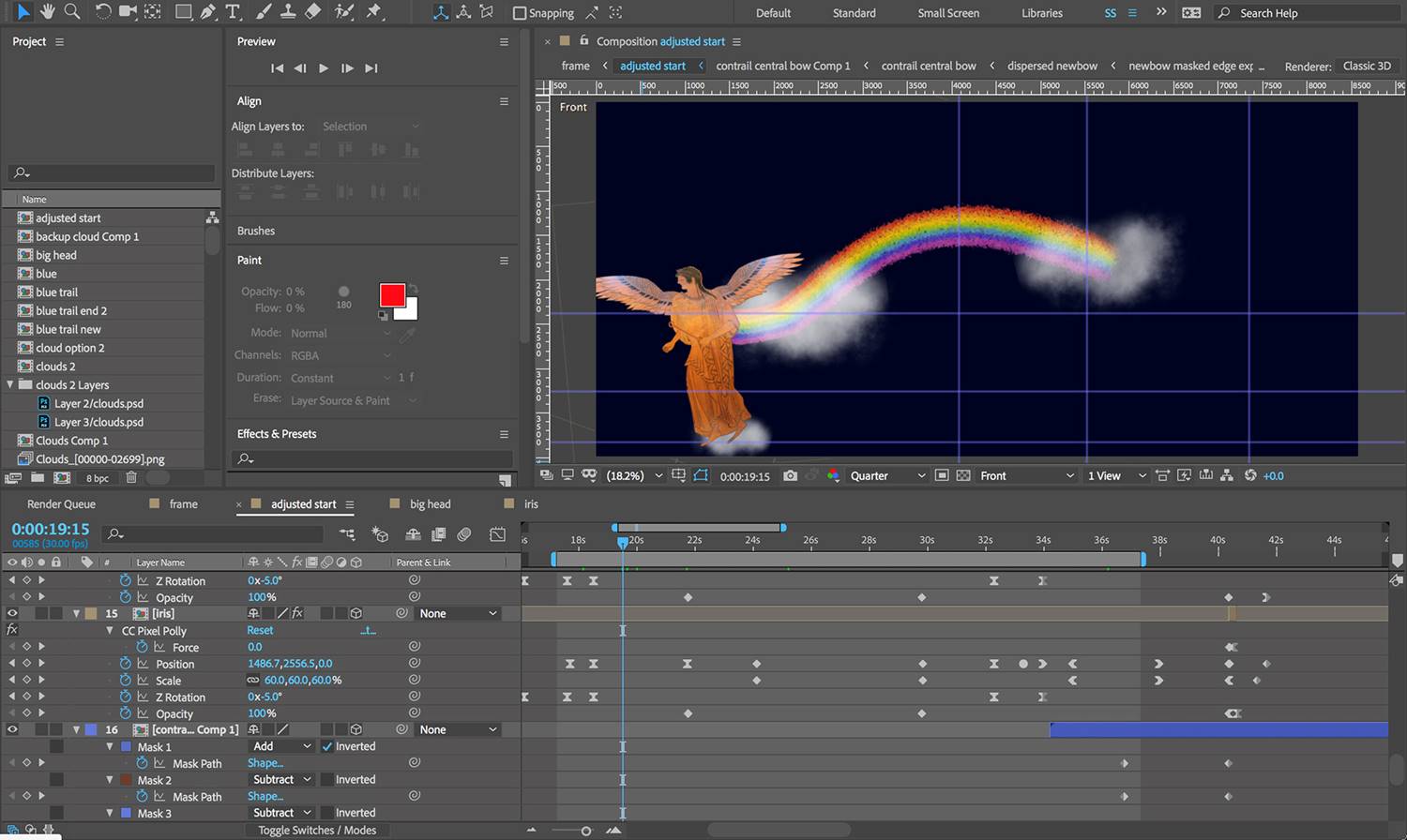 Iris - Rainbow Goddess
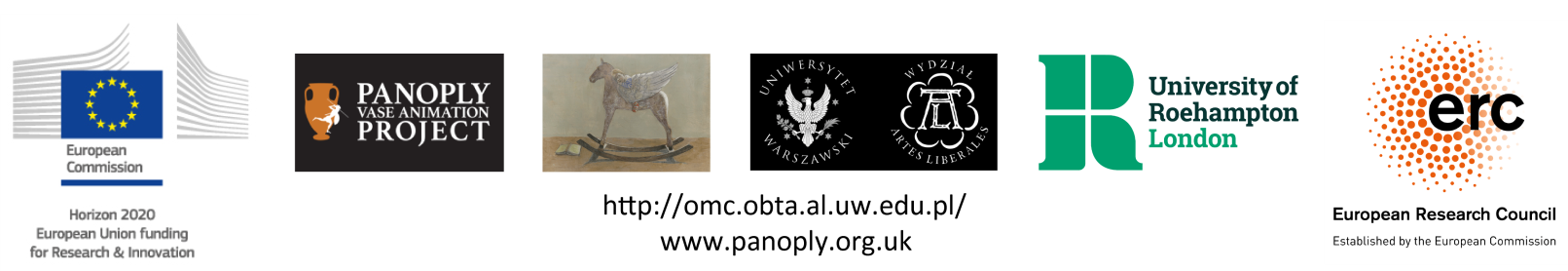 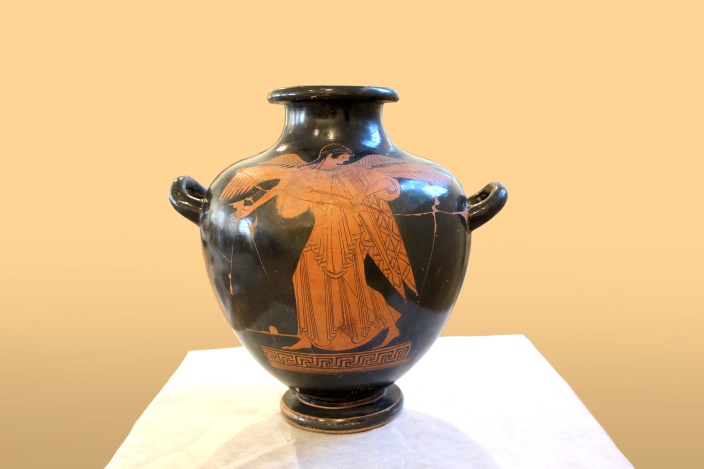 Iris, hydria,
(MNW 142289)
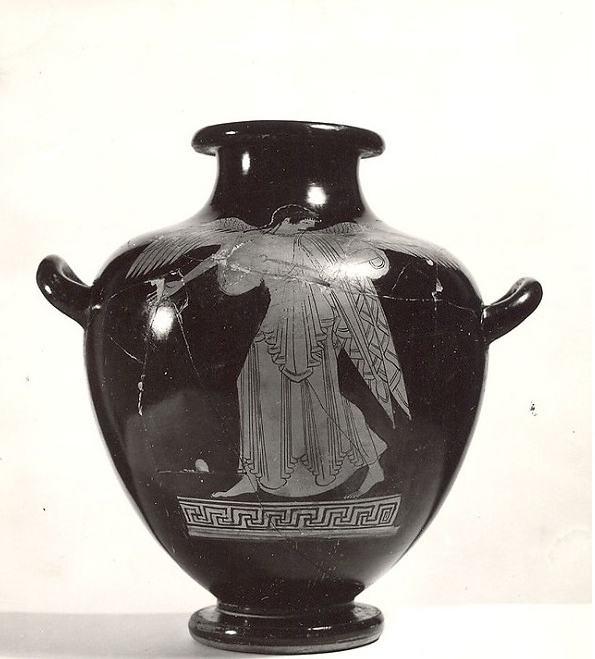 Iris, hydria
(142289 MNW)
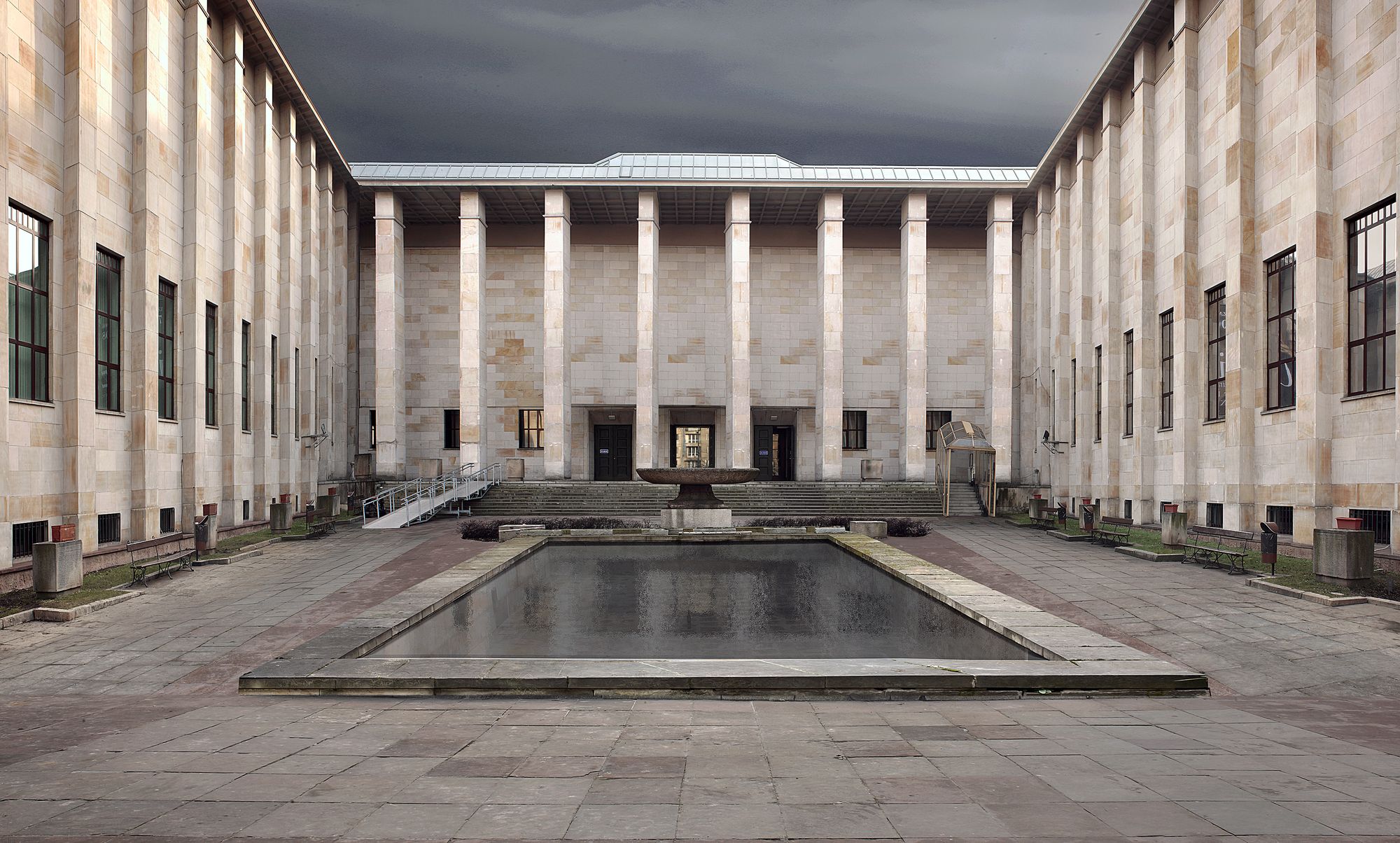 National Museum in Warsaw
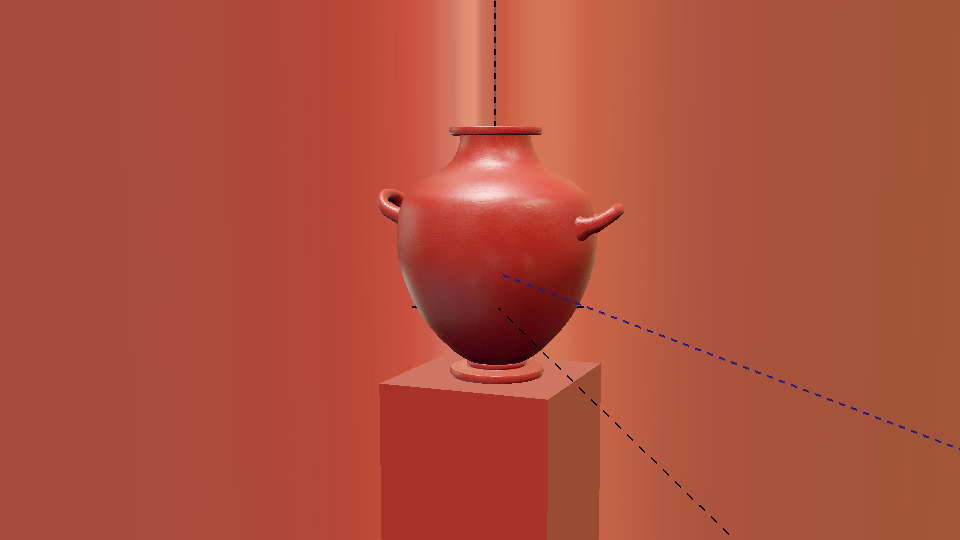 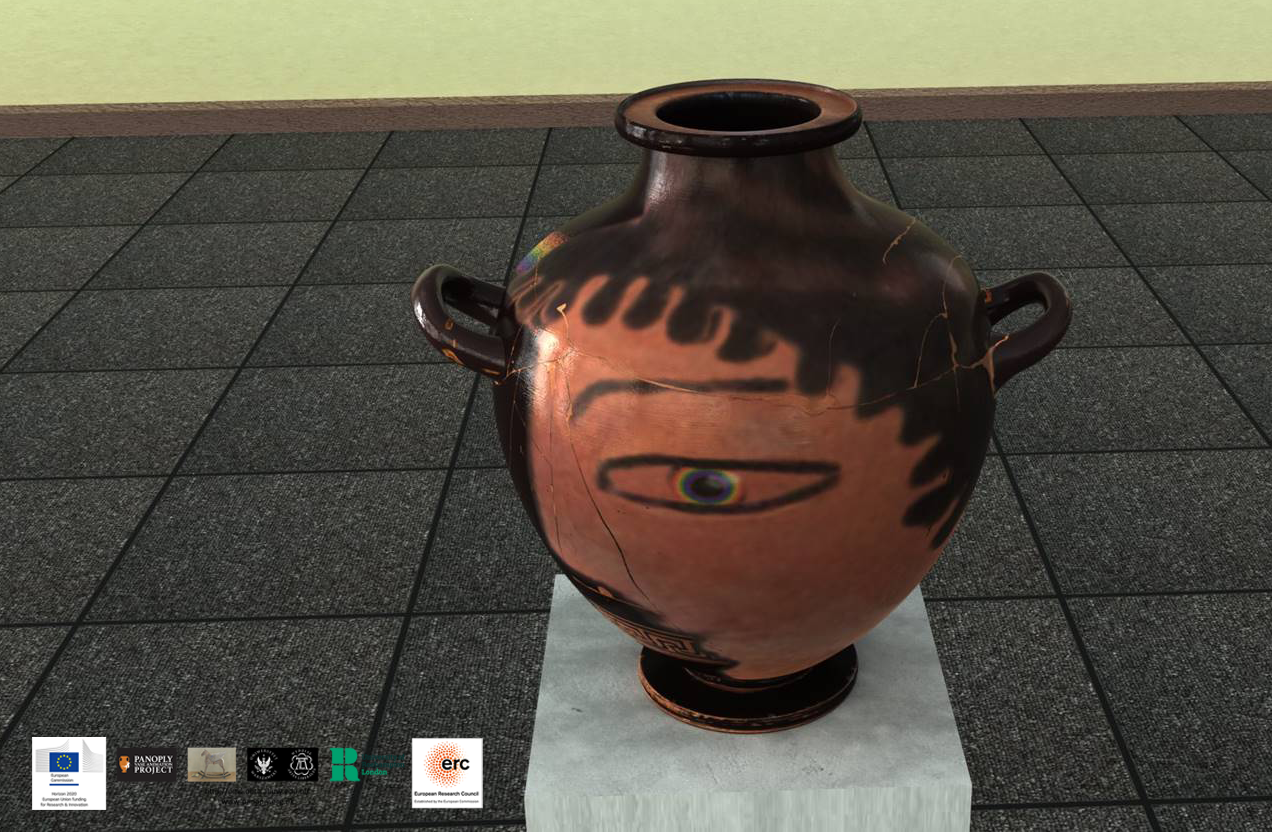 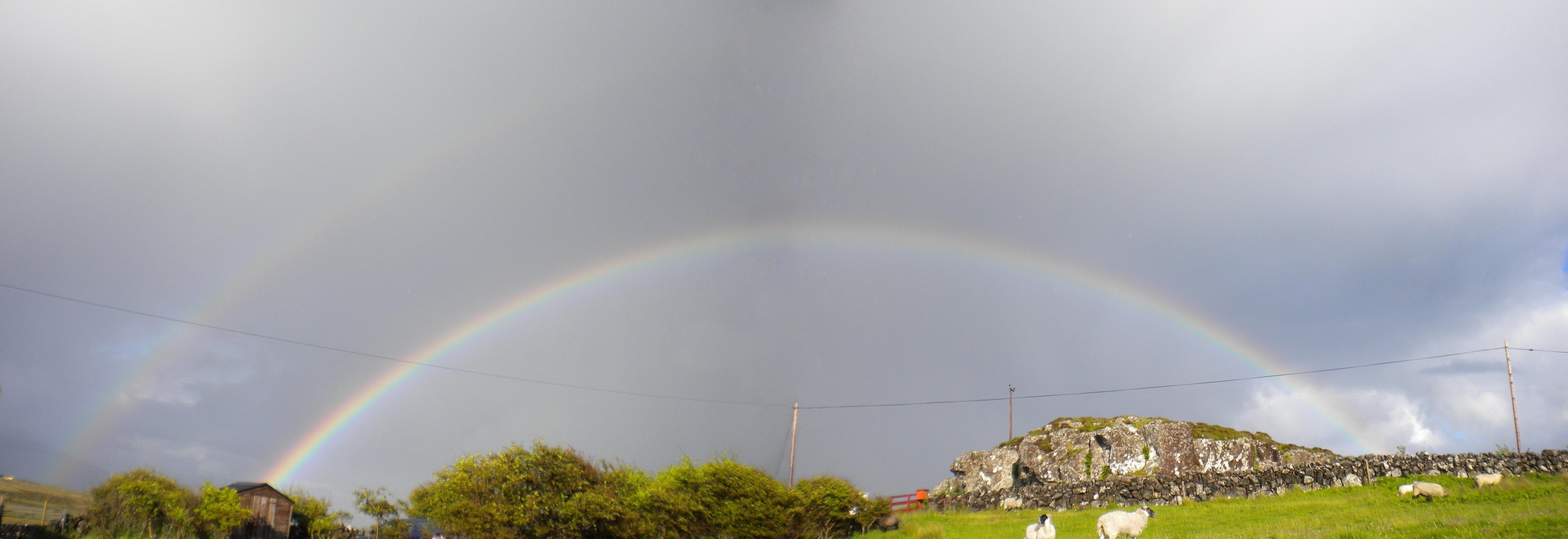 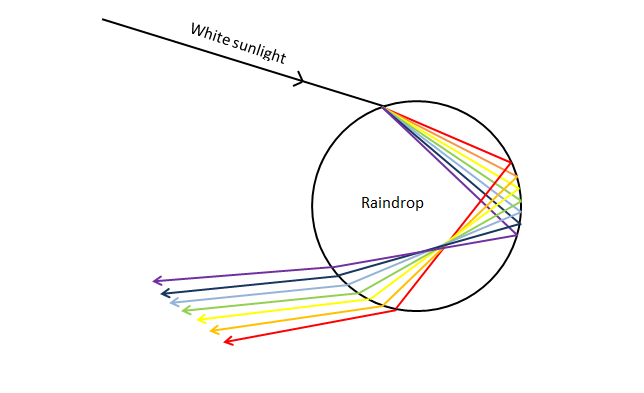 Image from the Met Service Blog
http://blog.metservice.com/atmospheric-optics
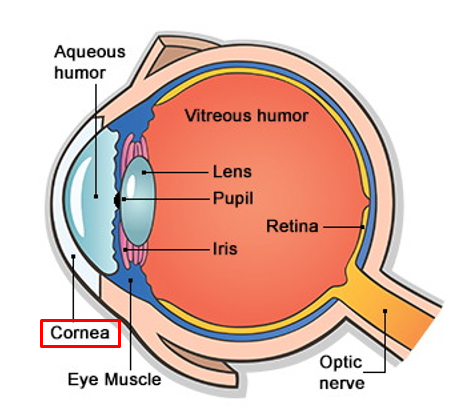 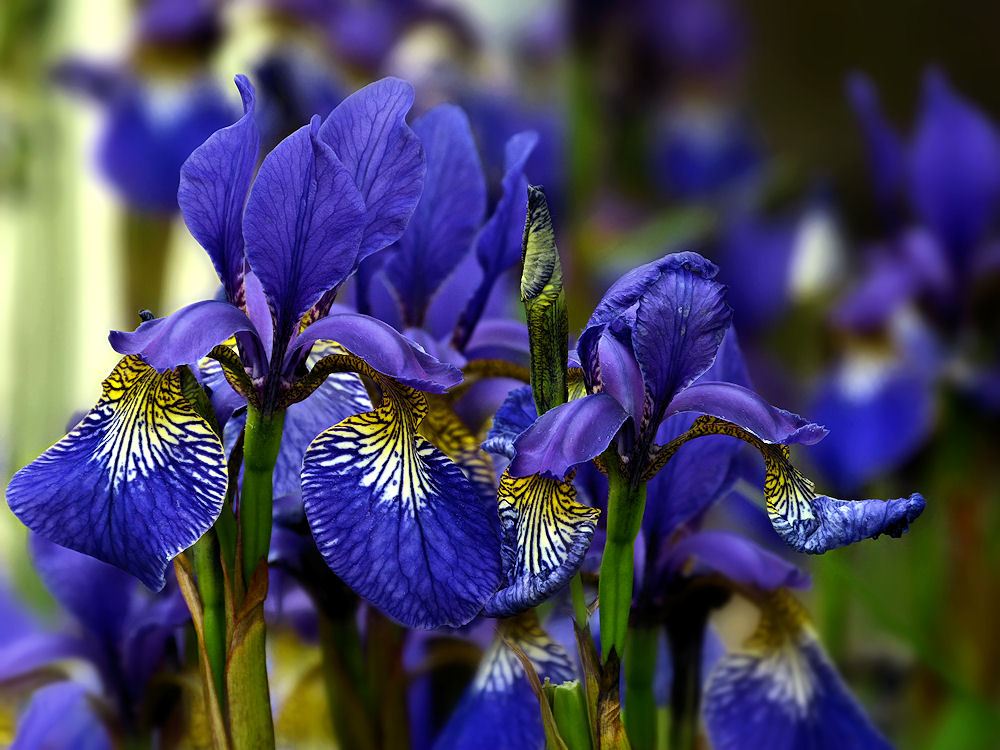 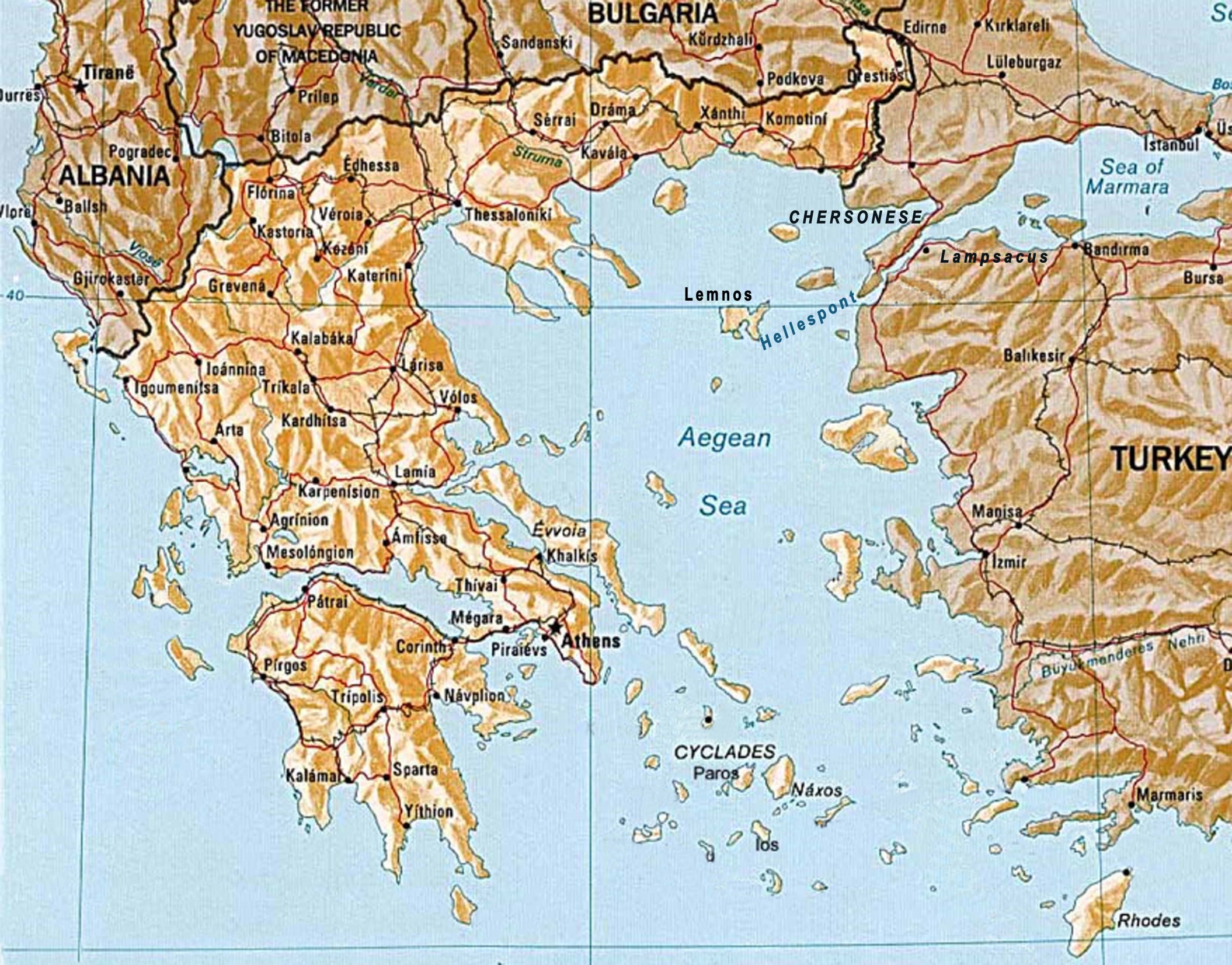 This resource was created by the
 Panoply Vase Animation Project
 as part of the European Research Council (ERC) funded project: 
Our Mythical Childhood... The Reception of Children's and Young Adults' Culture in Response to Regional and Global Challenges 
(Grant Agreement 681202; ERC Consolidator Grant led by Katarzyna Marciniak)
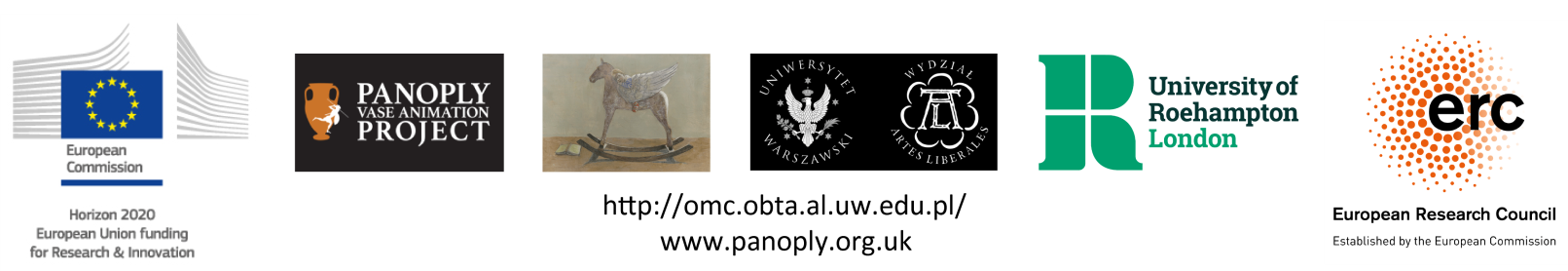